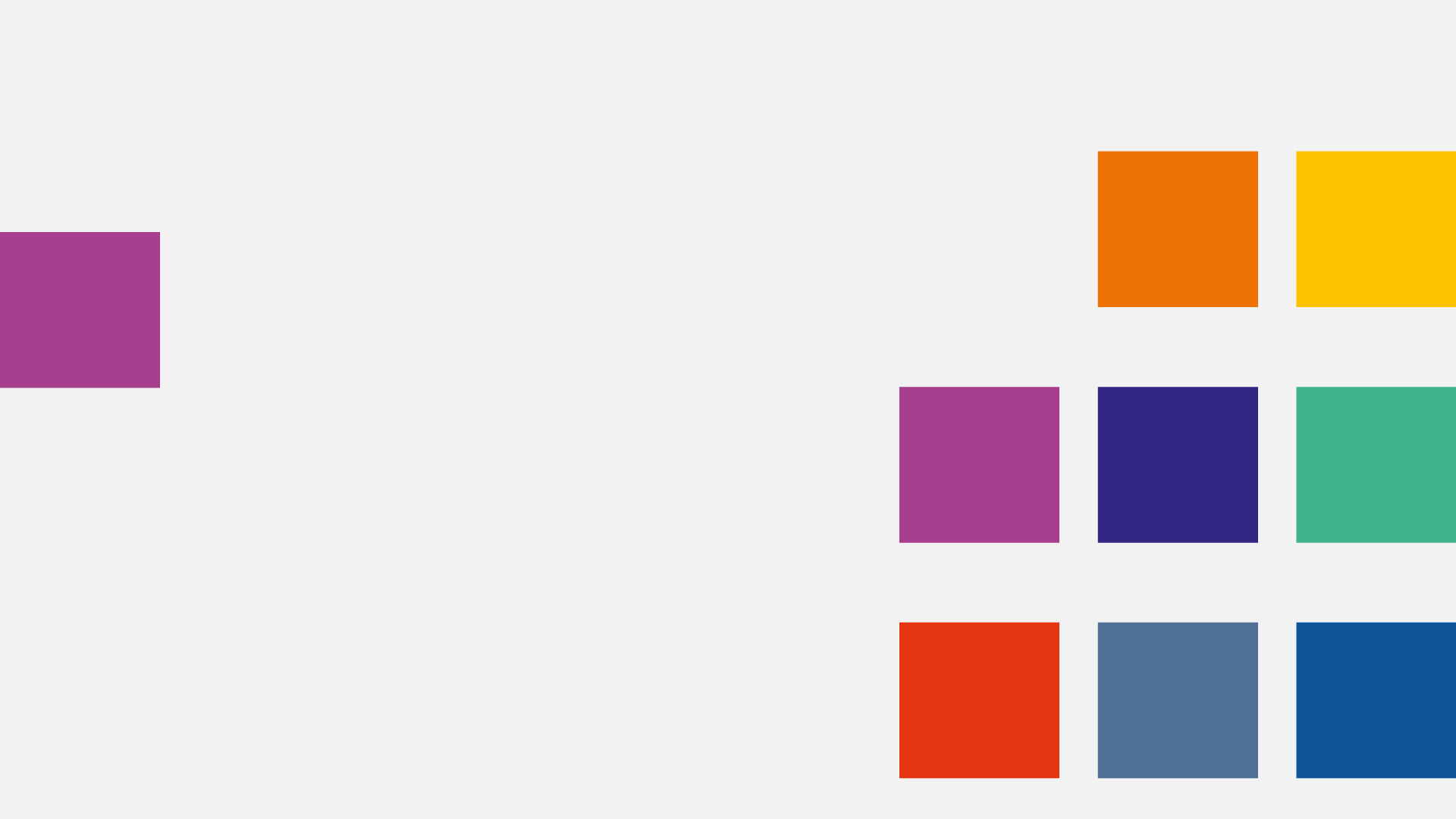 ГАПОУ СО «УрГЗК»
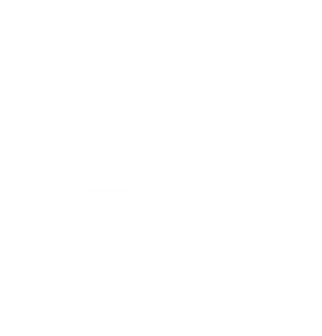 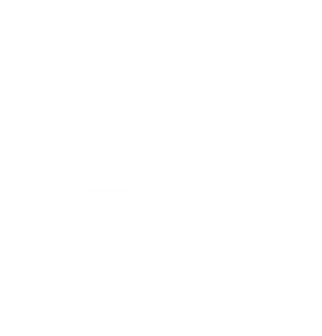 ИНСТРУКТИВНО-МЕТОДИЧЕСКОЕ  СОВЕЩАНИЕ
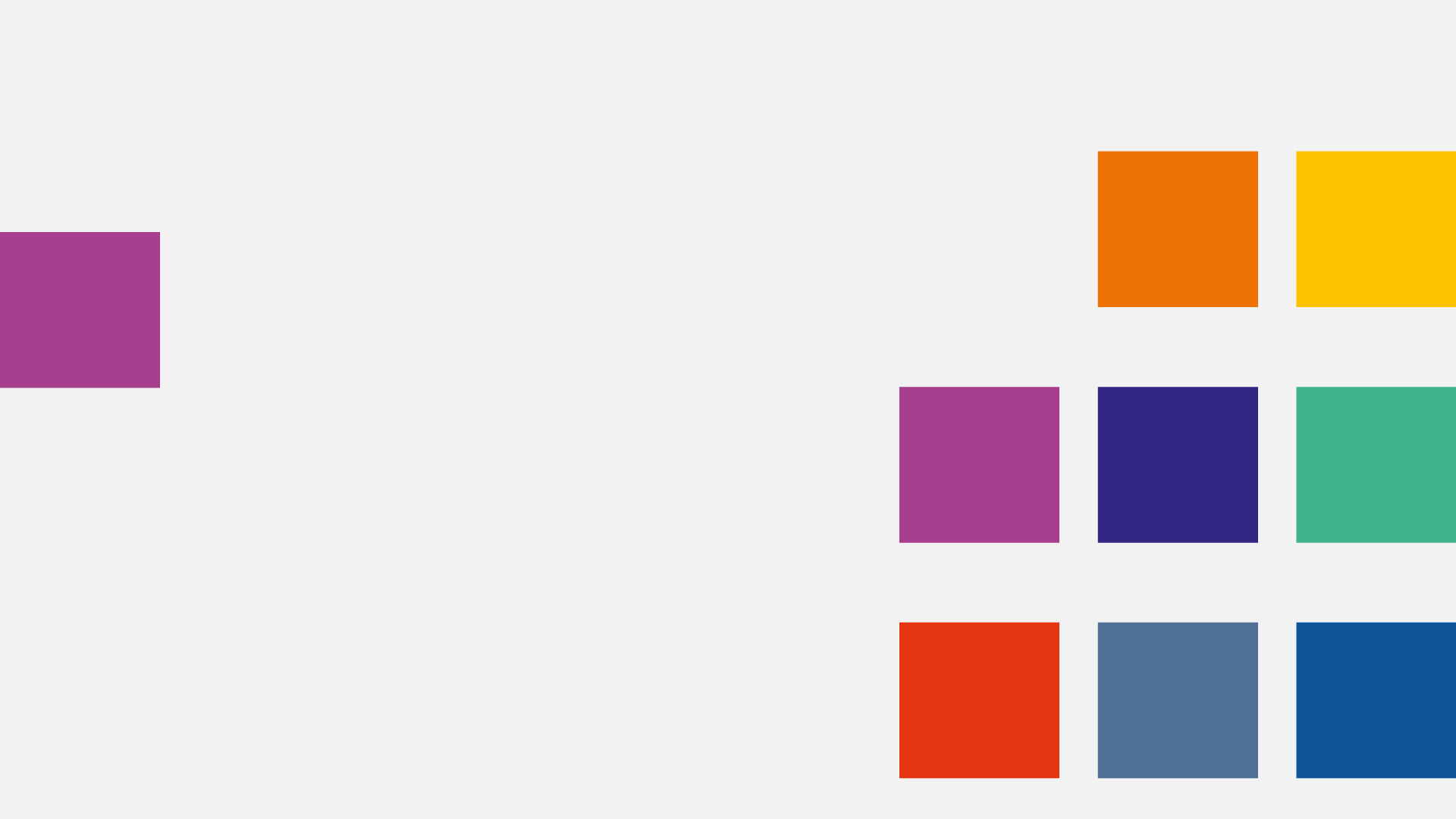 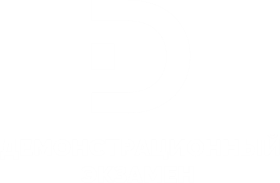 ОРГАНИАЗИЦИЯ И ПРОВЕДЕНИЕ ГОСУДАРСТВЕННОЙ ИТОГОВОЙ АТТЕСТАЦИИ В ГАПОУ СО «УрГЗК» В 2024-2025 УЧЕБНОМ ГОДУ
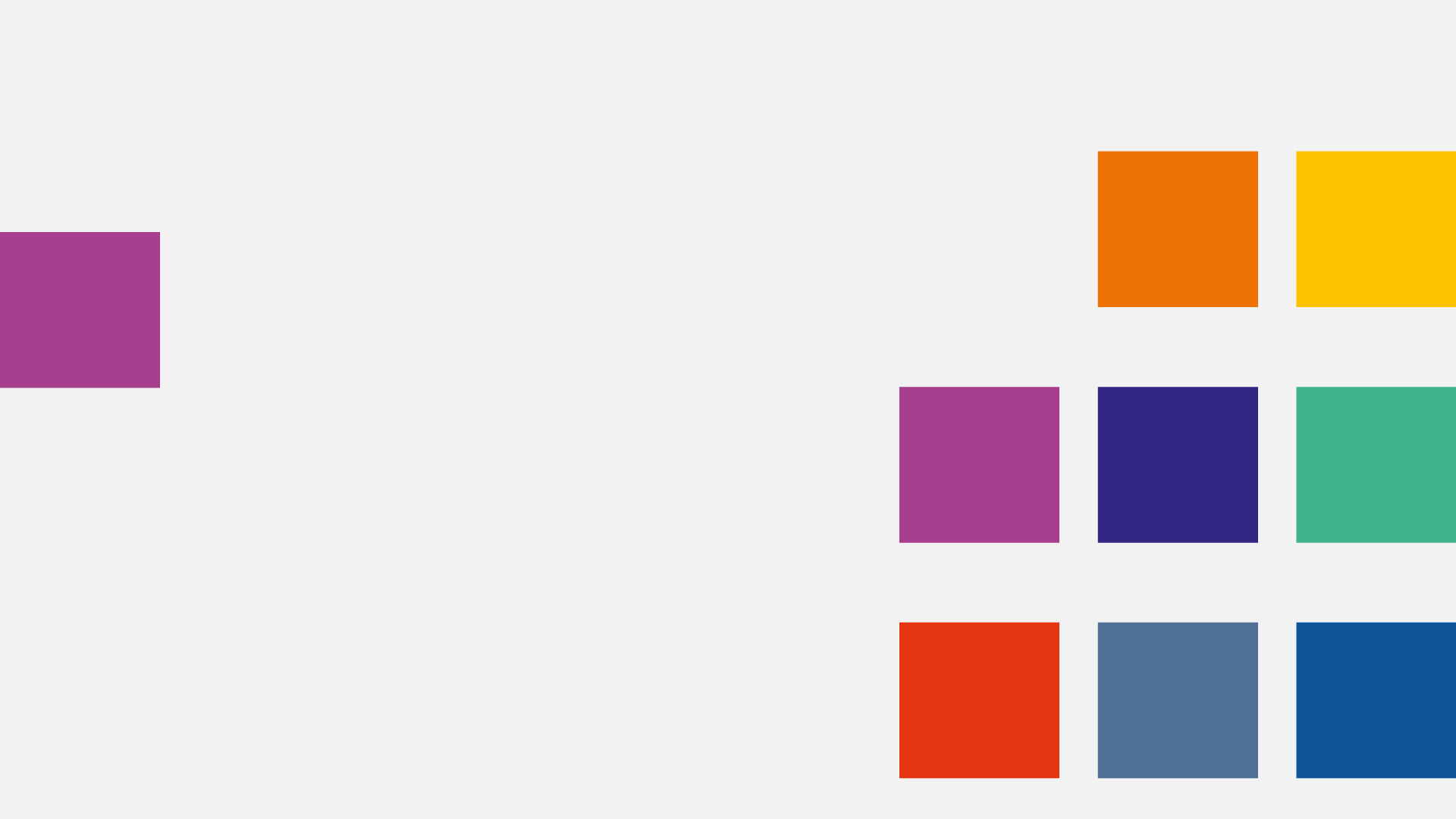 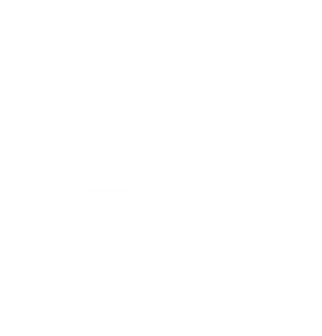 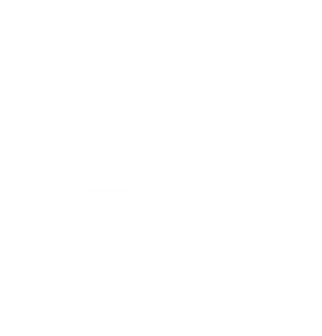 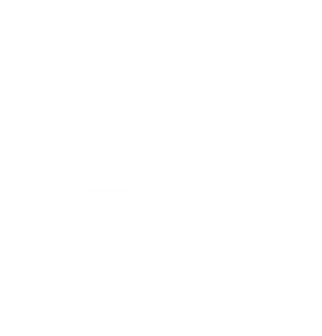 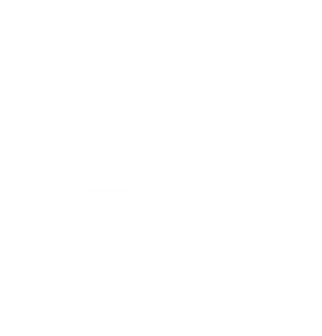 ПОДГОТОВКА И ПРОВЕДЕНИЕ ГИА
Примерное содержание программы ГИА
1
2
3
4
5
2
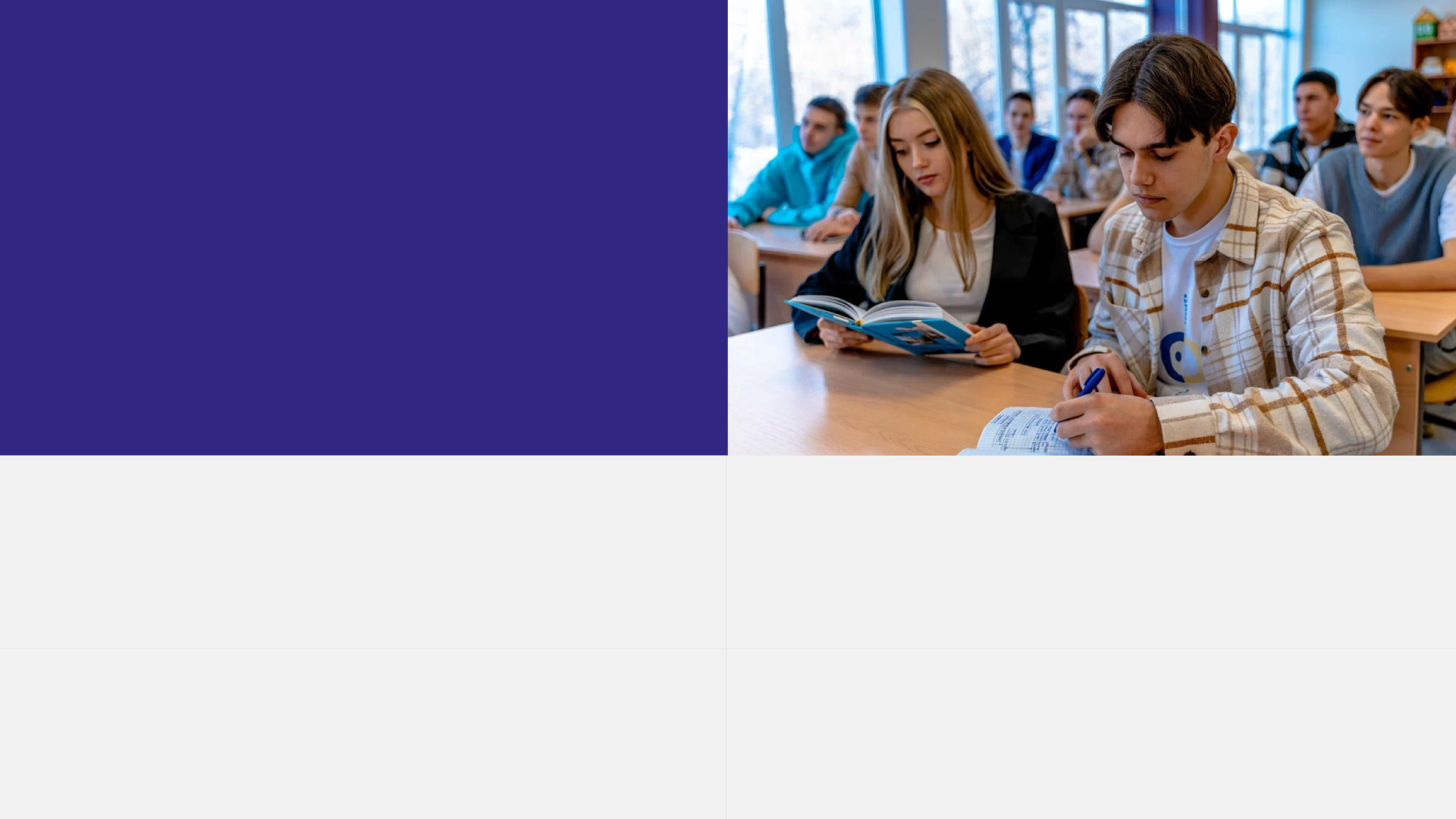 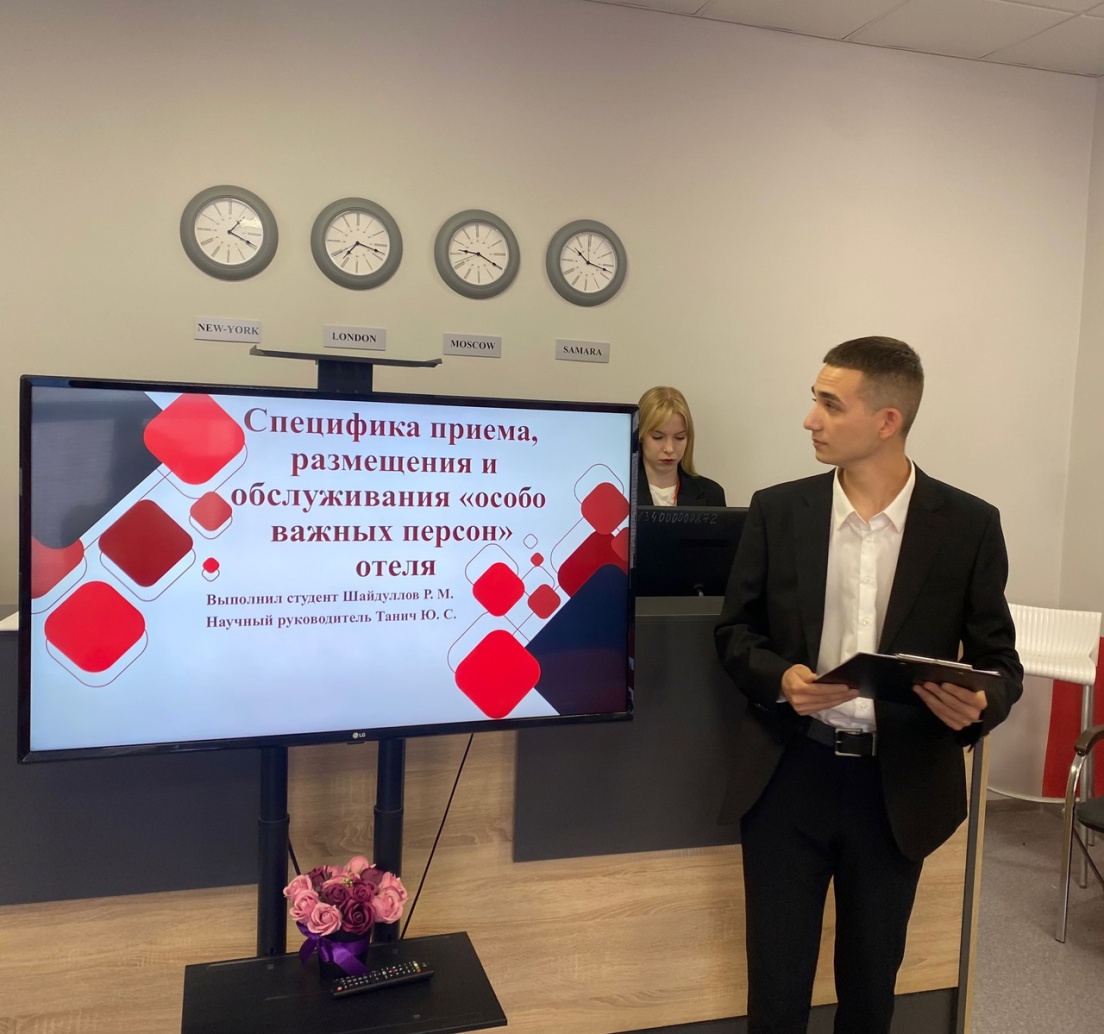 ГИА в форме ДЭ
01
02
03
Определение демонстрационного экзамена
Уровнидемонстрационного экзамена
Сроки ГИА
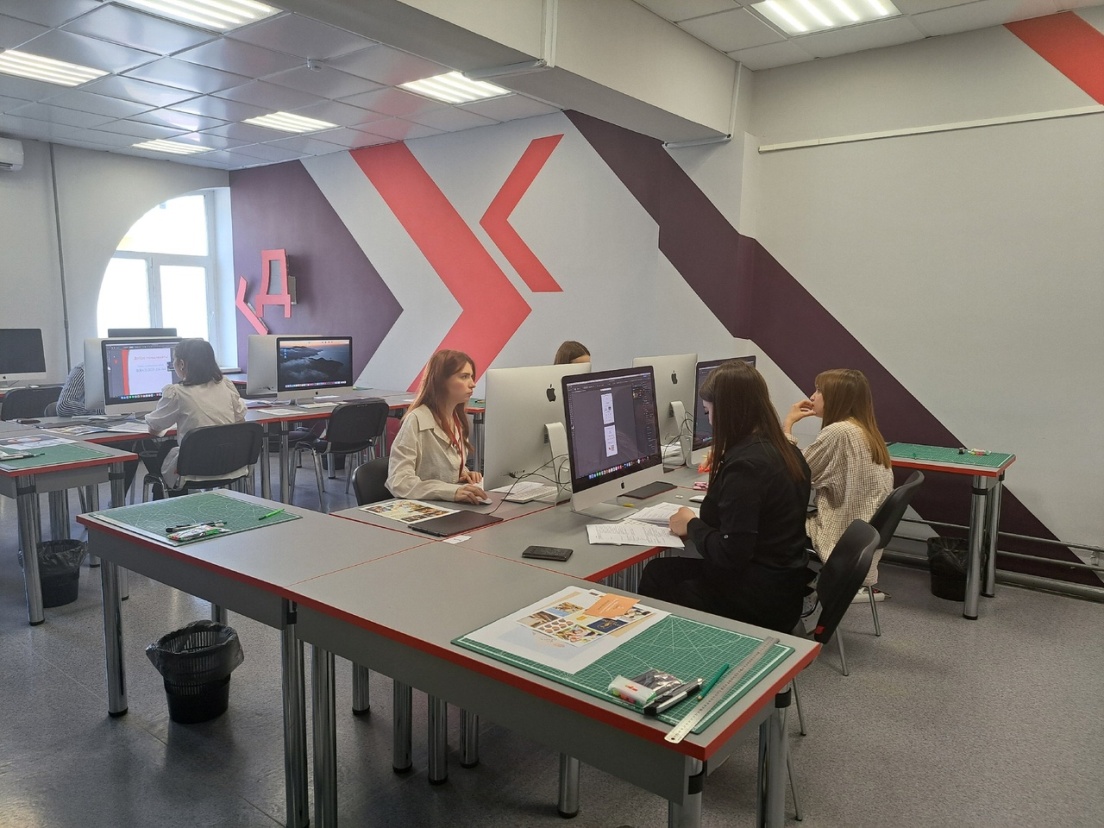 05
04
Проведение ДЭпрофильного уровня
Проведение ДЭбазового уровня
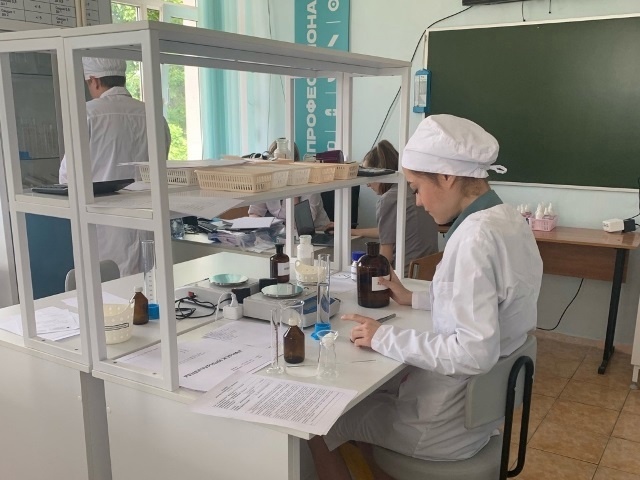 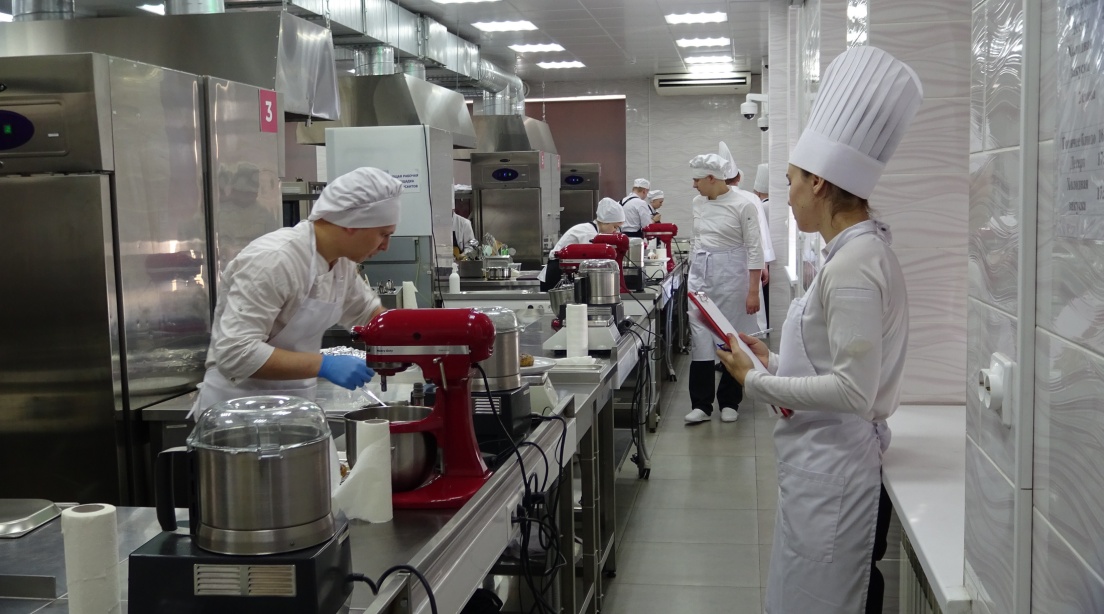 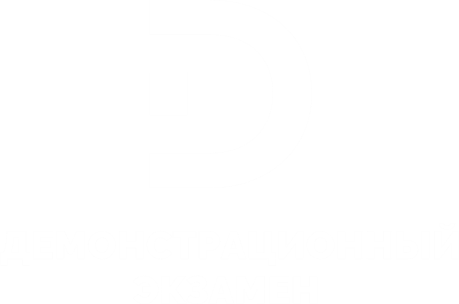 5
9
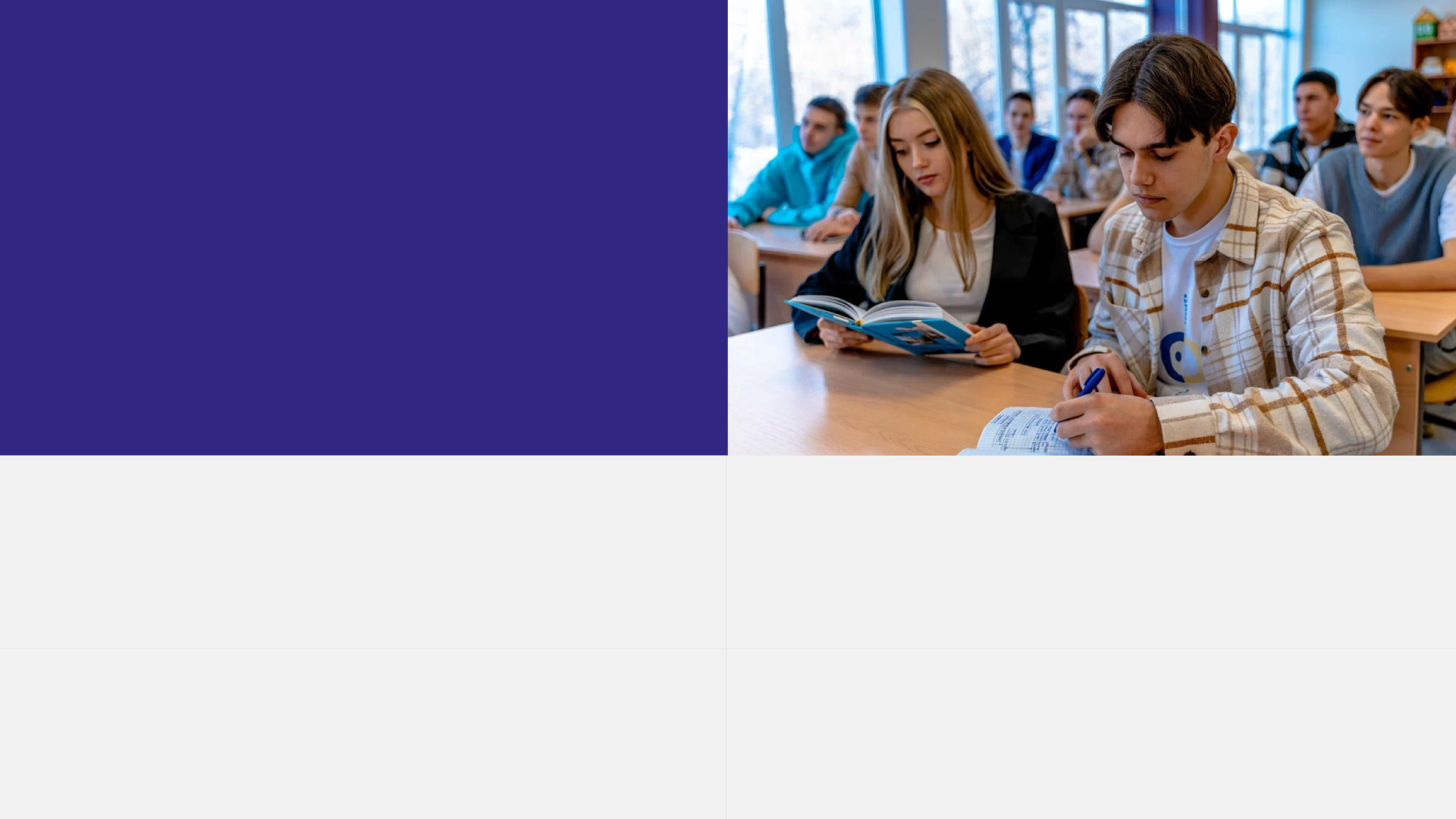 Комплект оценочной документации
01
02
03
Официальный источник КОД – сайт Оператора демонстрационного экзамена. Дата размещения КОД
Режим доступа к конкретному варианту задания для выпускника, а также к критериям их оценивания только в день  демонстрационного экзамена
Структура КОД. 
Содержание заданий демонстрационного экзамена
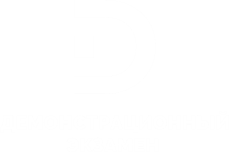 КОД содержит
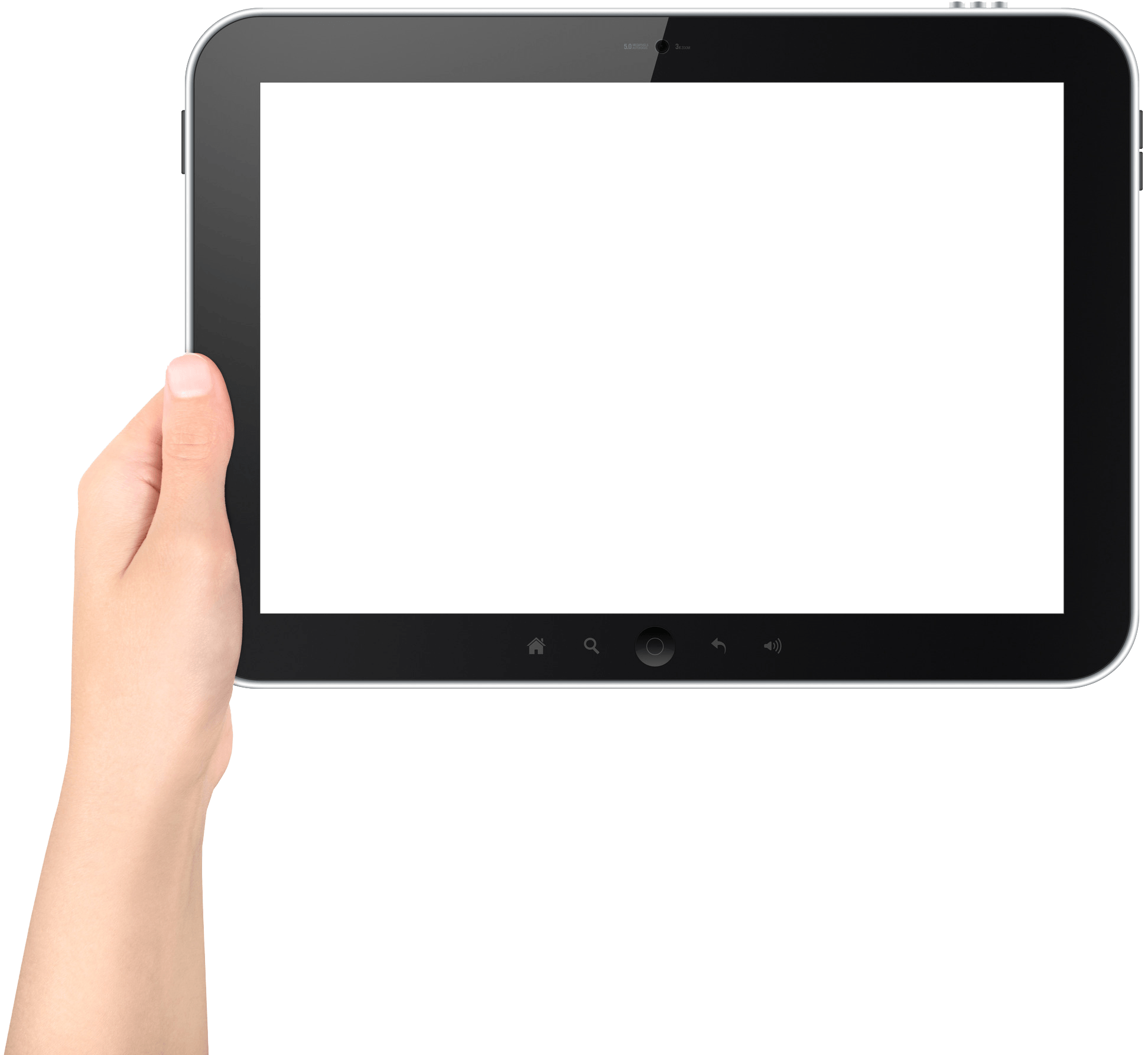 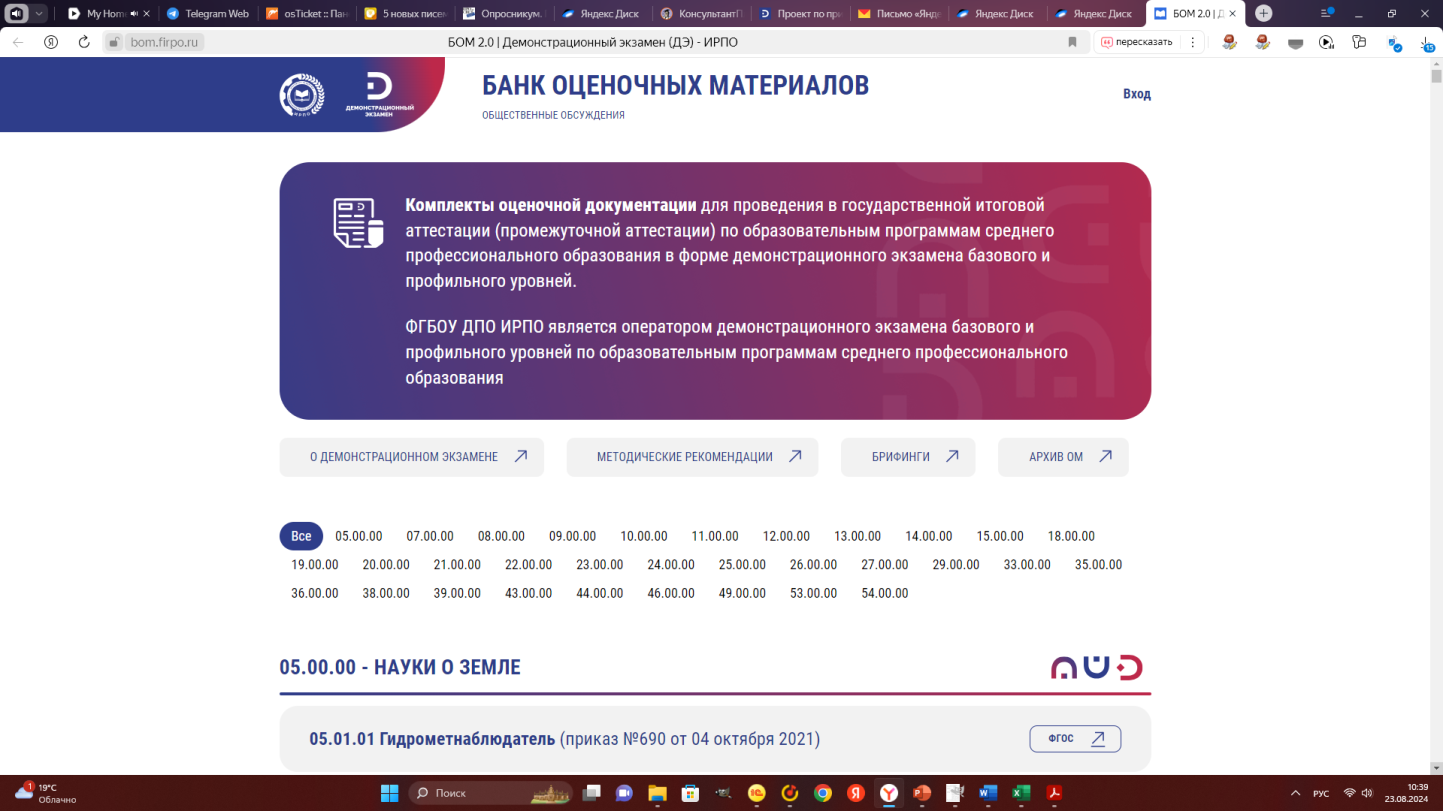 комплекс требований для проведения демонстрационного экзамена;
перечень оборудования и оснащения, расходных материалов, средств обучения и воспитания;
примерный план застройки площадки демонстрационного экзамена;
требования к составу экспертных групп;
условия привлечения добровольцев (волонтеров) (при необходимости);
инструкции по технике безопасности;
образцы заданий
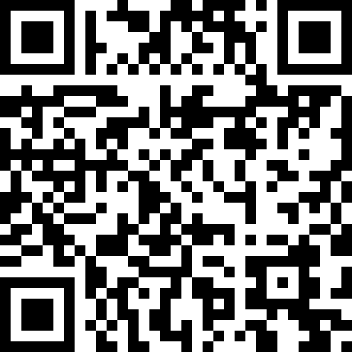 8
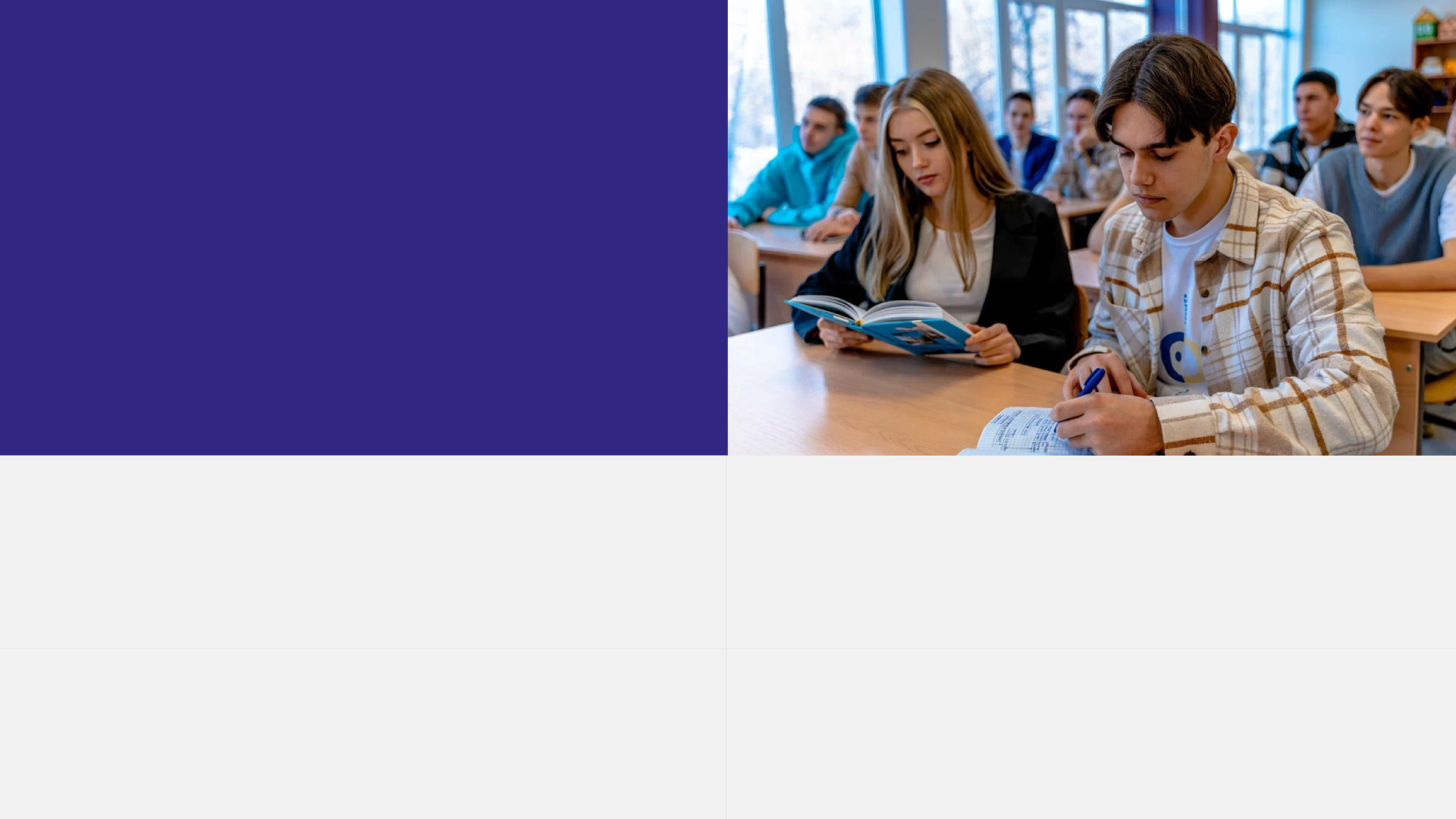 Распределение максимальных баллов оценки выполнения заданий демонстрационного экзамена
Перевод баллов демонстрационного экзамена в оценку
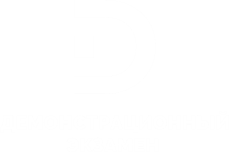 03
01
Распределение максимальных значений баллов оценки выполнения заданий в зависимости от вида аттестации, уровня демонстрационного экзамена и с учетом составных частей КОД
100-балльная шкалаоценивания выполнения заданий демонстрационного экзамена
АРХИВ ОЦЕНОЧНЫХ МАТЕРИАЛОВ ДЛЯ ПОДГОТОВКИ К ДЕМОНСТРАЦИОННОМУ ЭКЗАМЕНУ
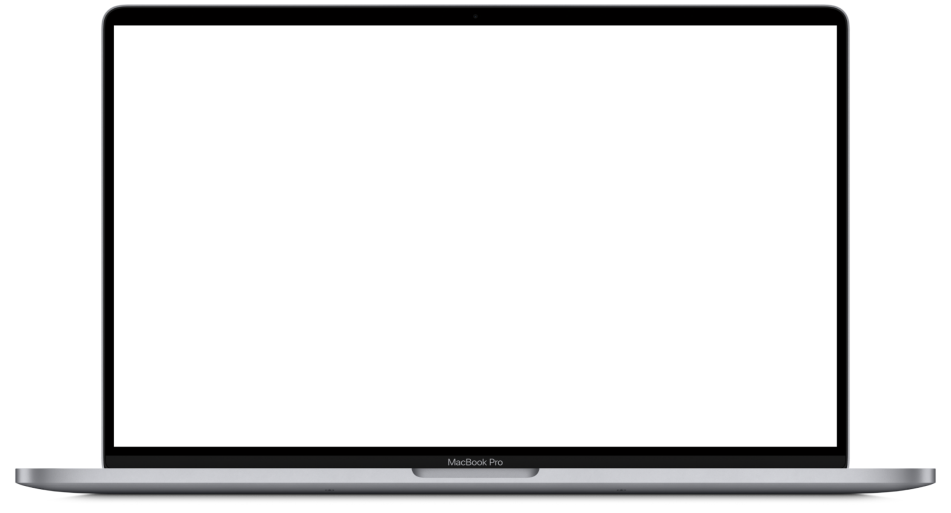 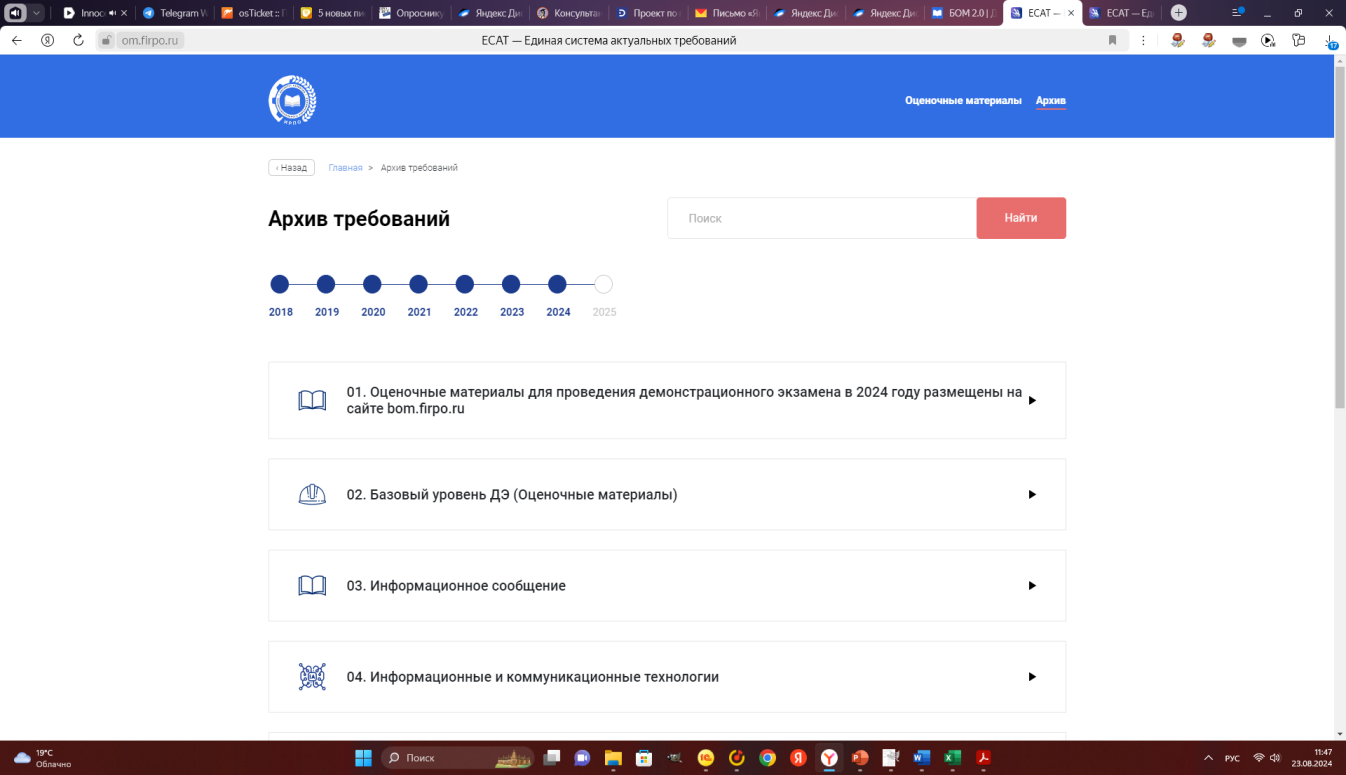 02
04
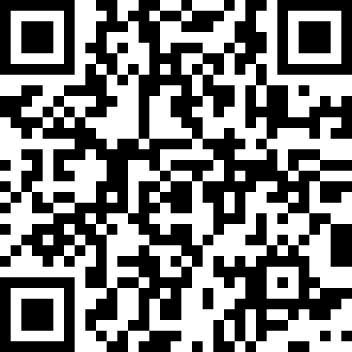 Сроки оценивания результатов демонстрационного экзамена 
и подготовки протокола
Шкала перевода баллов демонстрационного экзамена в оценку
9
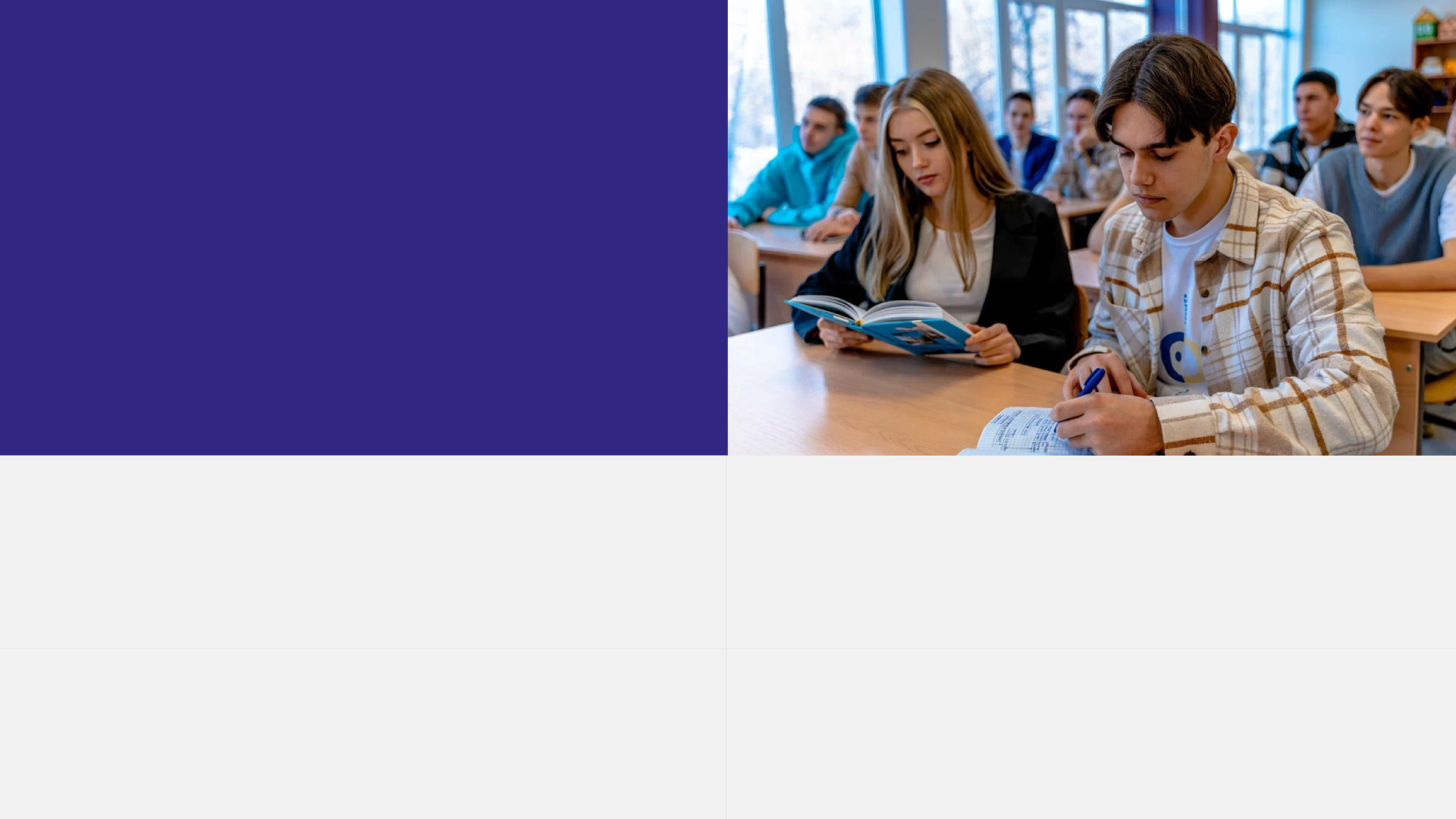 Порядок пересдачи и апелляций
03
01
Уважительные и неуважительные причины пересдачи ГИА
Количество попыток пересдачи демонстрационного экзамена
ПЕРЕСДАЧА
Права выпускника на пересдачу демонстрационного экзамена и апелляцию
04
02
Сроки пересдачи демонстрационного экзамена
Отчисление и восстановление в образовательной организации для пересдачи
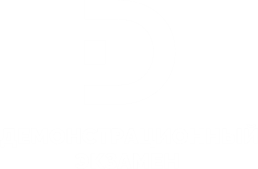 03
01
БУКЛЕТЫ, ПАМЯТКИ, КАРТОЧКИДЛЯ ИНФОРМАЦИОННОГО СОПРОВОЖДЕНИЯ ВЫПУСКНИКОВ
Правила подачиапелляции выпускником
Процедура рассмотрения апелляции
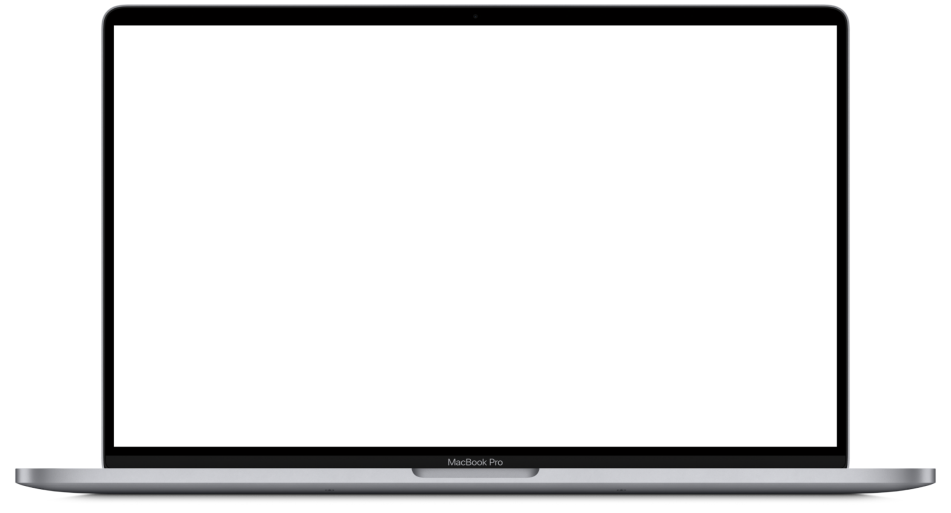 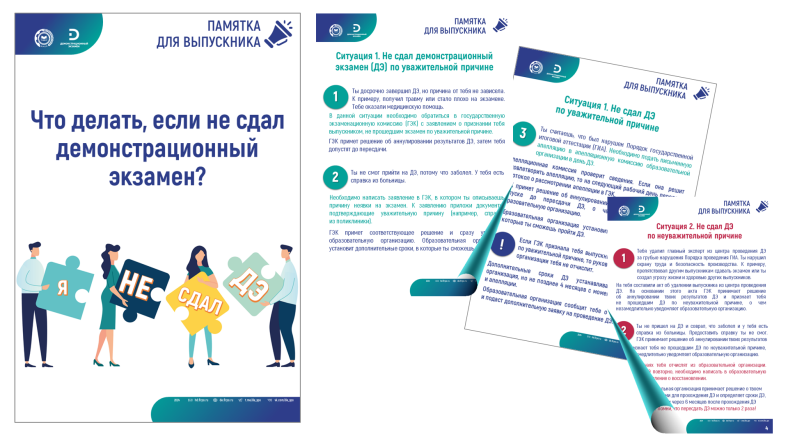 АПЕЛЛЯЦИЯ
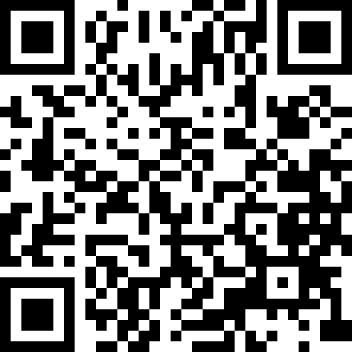 04
02
Решение апелляционной комиссии
Состав апелляционной комиссии
12
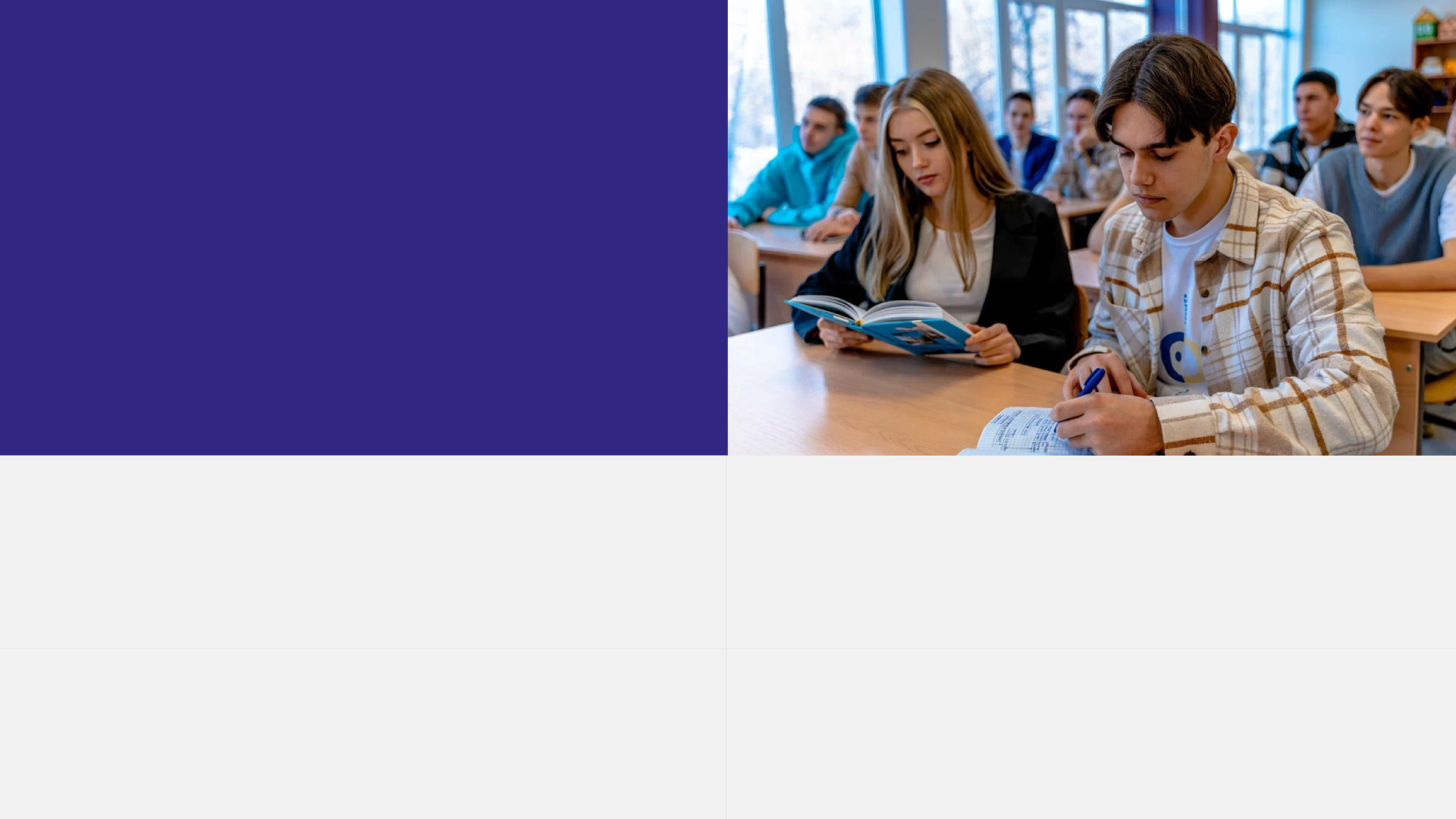 Особенности ГИА для выпускников из числа инвалидов и лиц с ОВЗ
Проведение ГИА выпускников с ОВЗ, детей-инвалидов и инвалидов в одной аудитории совместно с выпускниками, не имеющими ограничений здоровья, если не создает трудностей для выпускников при прохождении ГИА
Присутствие в аудитории, ЦПДЭ тьютора, ассистента которые могут оказать техническую помощь с учетом индивидуальных особенностей выпускников
01
Общие требования проведения ГИА выпускников с ОВЗ, детей-инвалидов и инвалидов
Пользование выпускниками с ОВЗ, детьми-инвалидами и инвалидами необходимыми техническими средствами реабилитации и изделиями медицинского назначения при прохождении ГИА с учетом индивидуальных особенностей
ОБЩИЕ ТРЕБОВАНИЯ
02
Дополнительные требования проведения ГИА выпускников с ОВЗ, детей-инвалидов и инвалидов с учетом индивидуальных потребностей выпускника
Обеспечение возможности беспрепятственного доступа выпускников с ОВЗ, детей-инвалидов и инвалидов в аудитории, туалетные и другие помещения, пребывания в указанных помещениях (наличие пандусов, поручней, расширенных дверных проемов, лифтов, при отсутствии лифтов расположение аудитории на  1-м этаже, наличие специальных кресел и других приспособлений)
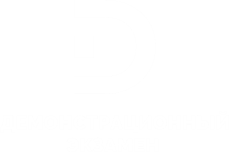 13
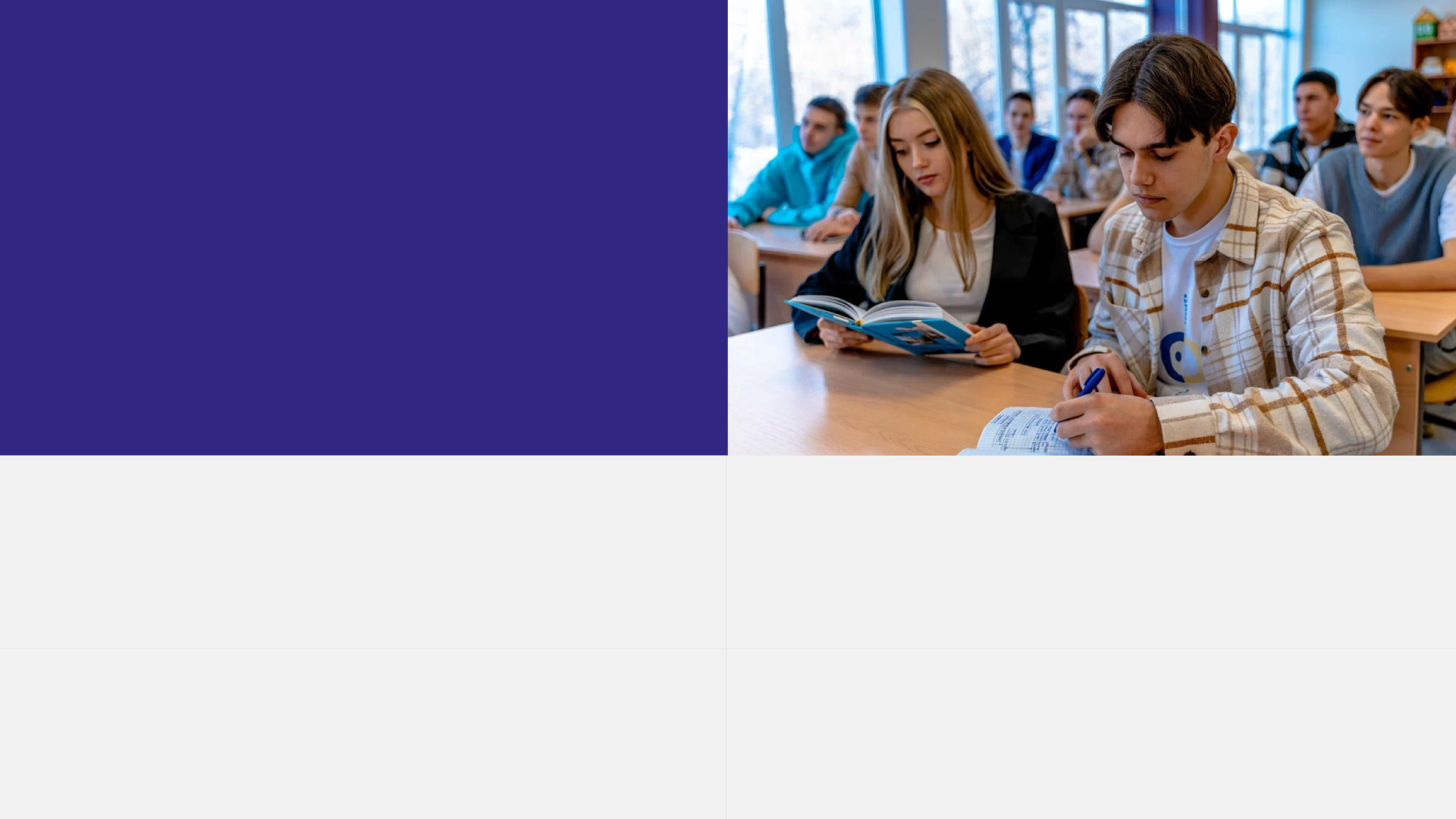 Особенности ГИА в форме ДЭ профильного уровня, совмещенного с НОК
Выпускник в мероприятиях по признанию ДЭ в системе НОК
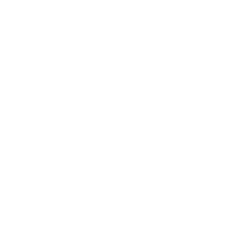 5
6
Получает 
свидетельство о квалификации
Предоставляет заявление в ЦОК о признании ДЭ / заявление о прохождении теоретического этапа профессионального экзамена НОК
Сдает теоретический этап профессионального экзамена НОК (возможно сдать до ГИА или после получения диплома о СПО)
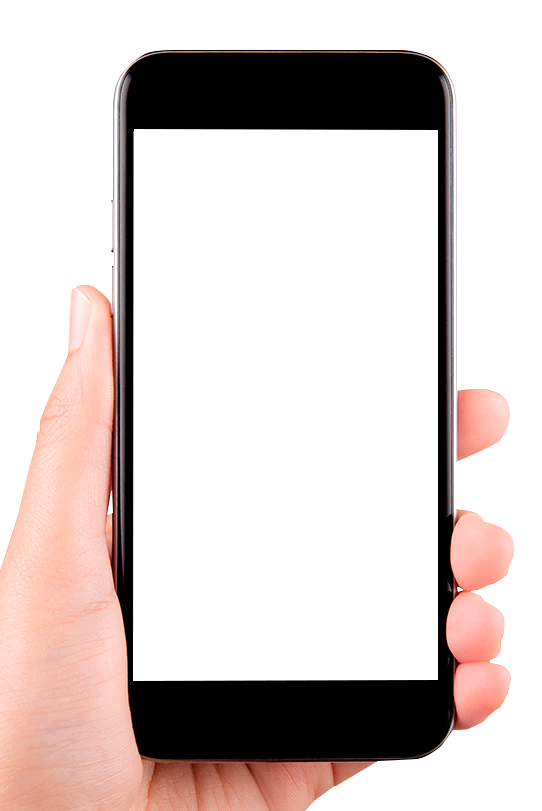 4
3
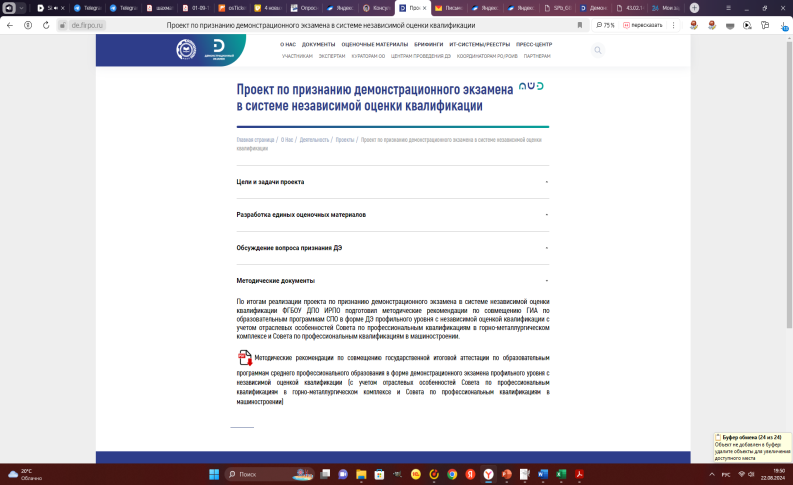 Сдает ДЭ / сдает ДЭ, совмещенный с НОК (в случае необходимости)
Получает диплом о СПО и ЦПК
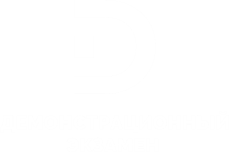 1
2
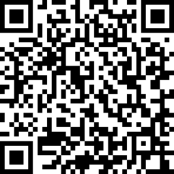 Осваивает образовательную программу СПО
В рамках производственной практики знакомится с производственным процессом работодателя
Проект по признанию демонстрационного экзамена в системе независимой оценки квалификации
14
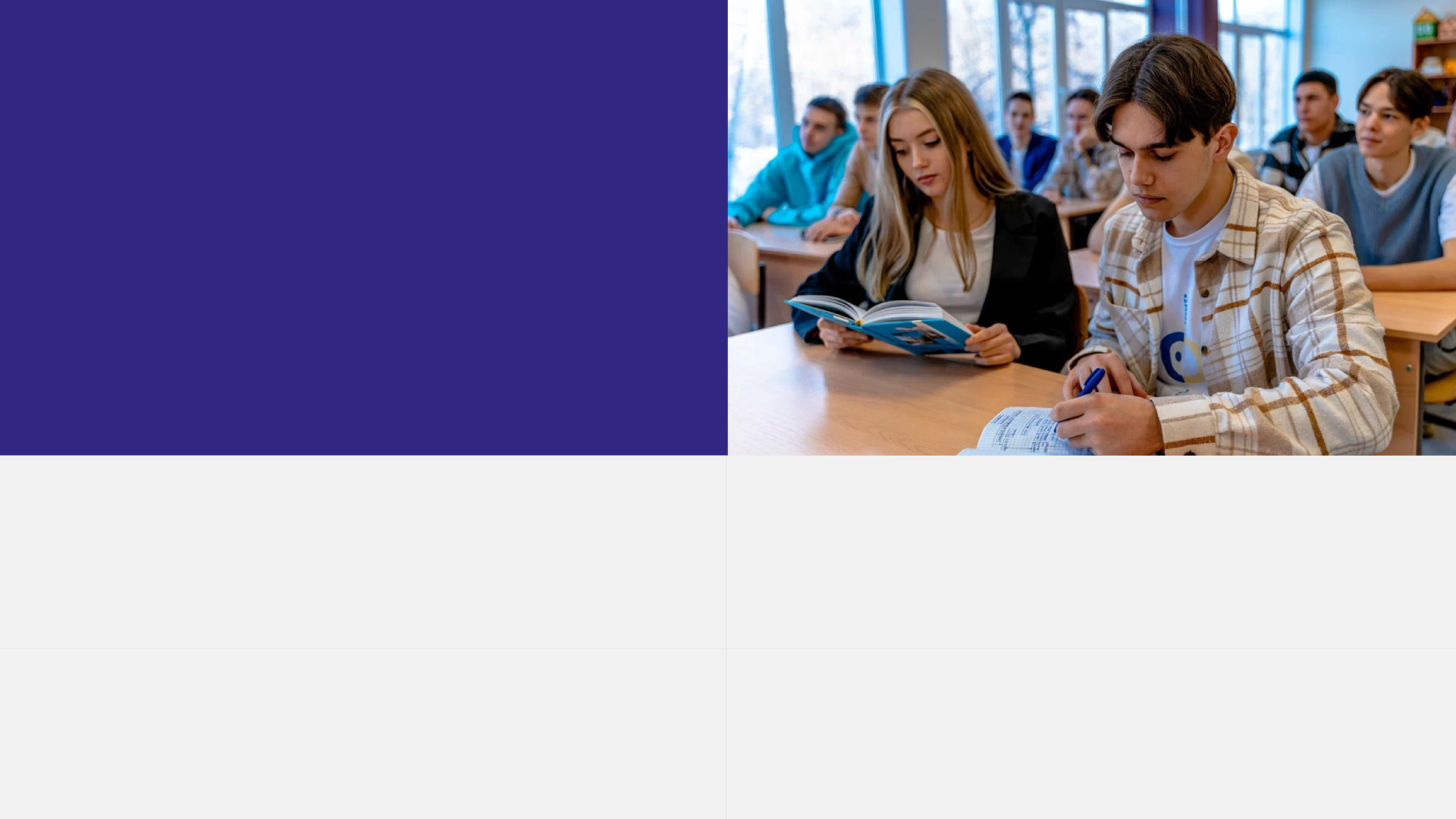 Оформление и утверждение программы ГИА в форме ДЭ
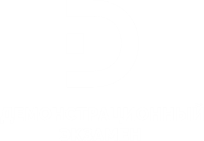 ЗА ШЕСТЬ МЕСЯЦЕВ ДО ГИА
ДОВЕДЕНИЕДО СВЕДЕНИЯ ВЫПУСКНИКОВ
ОБСУЖДЕНИЕ НА ЗАСЕДАНИИ ПЕДАГОГИЧЕСКОГО СОВЕТА
РАЗРАБОТКА
УТВЕРЖДЕНИЕ
ШАГ 4
ШАГ 1
ШАГ 2
ШАГ 3
16